DARK KITCHEN
Este es un resumen
ejecutivo del business plan  de un modelo delivery en  alianza con Rappi para
lanzamiento de un nuevo  concepto gastronómico
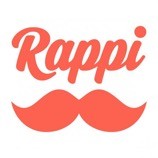 1
Contenido
Oportunidades de mercado
1
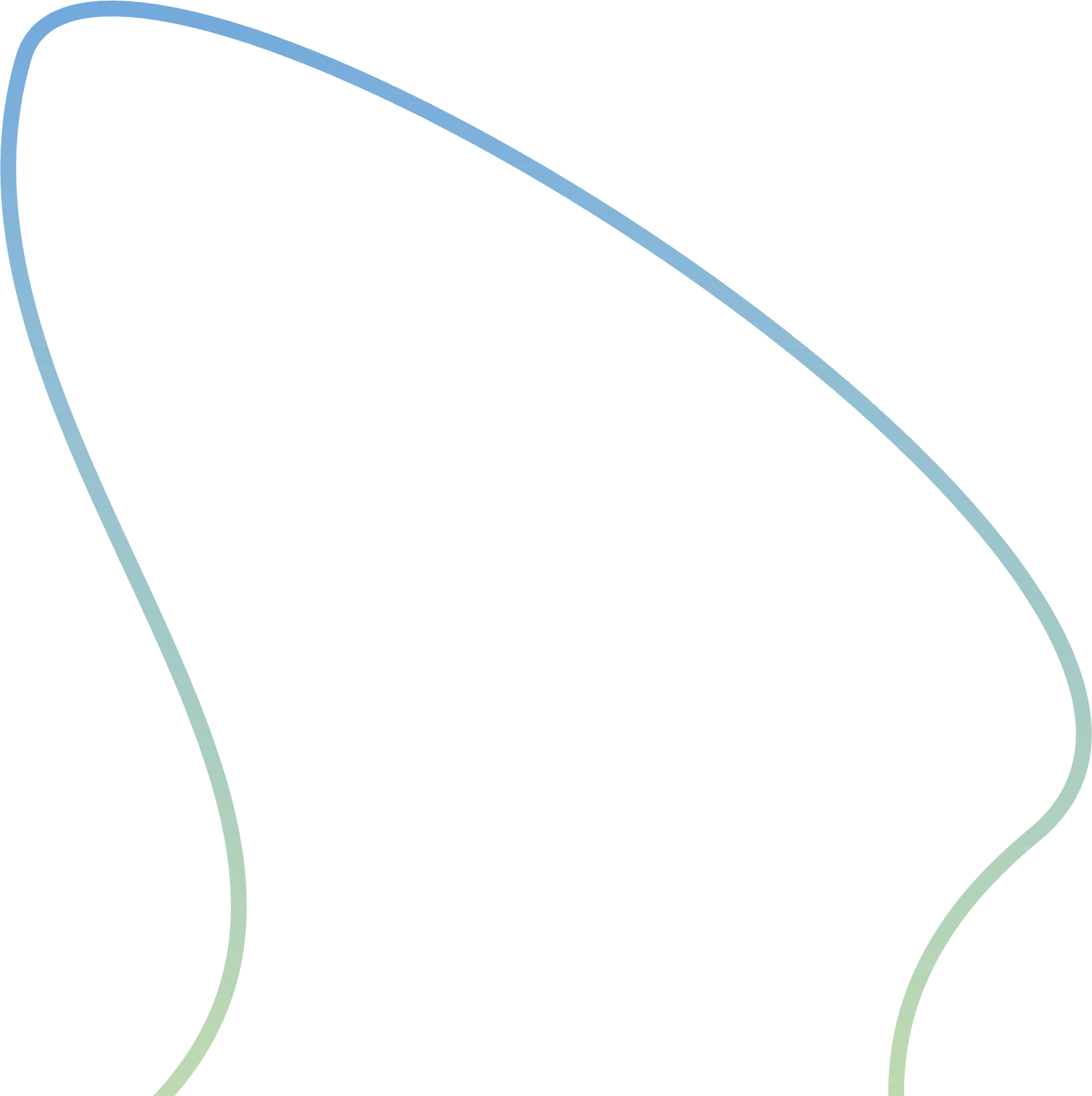 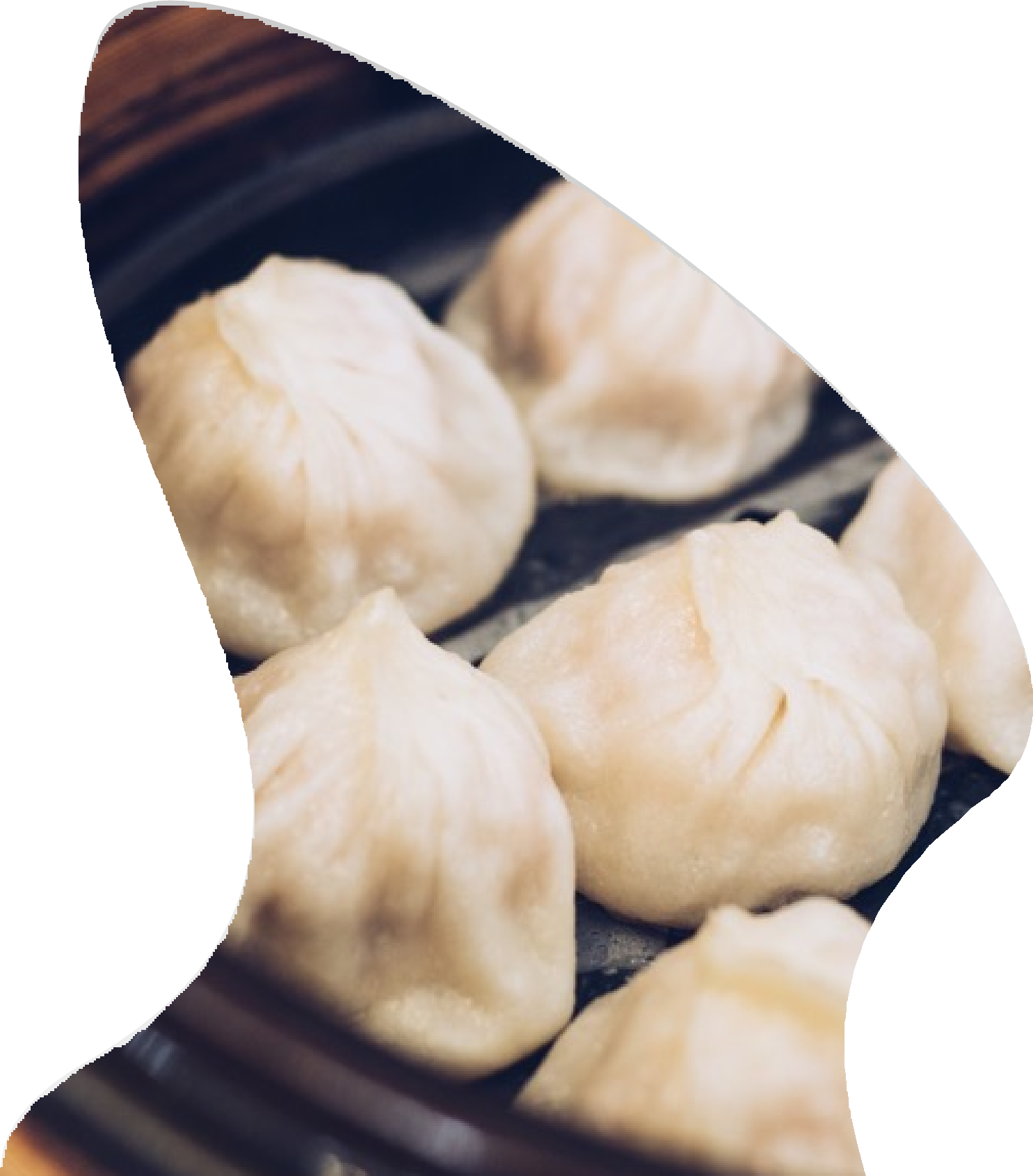 Estrategia de marca
2
Modelo de negocio
3
Planes de expansión
4
Alianza Rappi
5
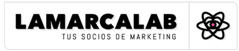 Oportunidades  Tendencias
Delivery
T R E N D I N G   L A B
Plataformas a la alza
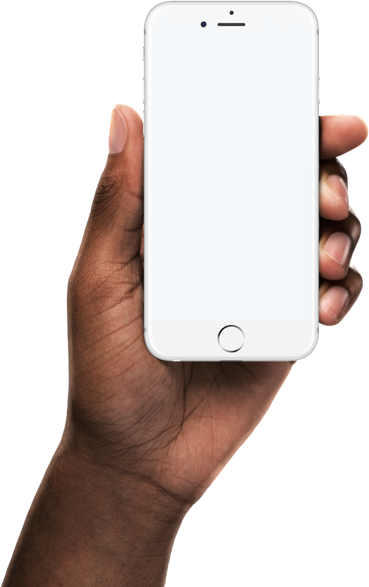 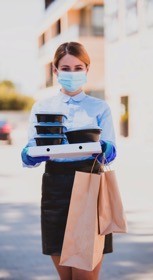 El mercado global de aplicaciones de  comida ha crecido un 20% en los últimos  cinco años
Se estima que las ventas de comida a  domicilio crecerán hasta $ 165 mil  millones para 2023
Han logrado obtener el 40% de las  ventas totales de restaurantes.
4
Fuente: STATISTA, CB Insights, Research & Markets
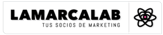 T R E N D I N G   L A B
Tamaño del mercado global
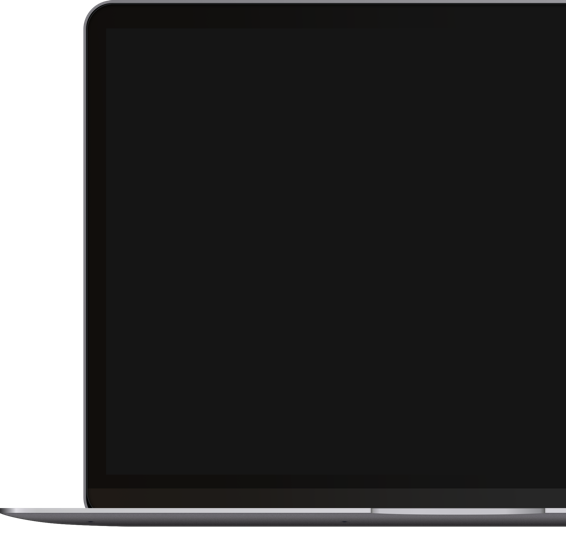 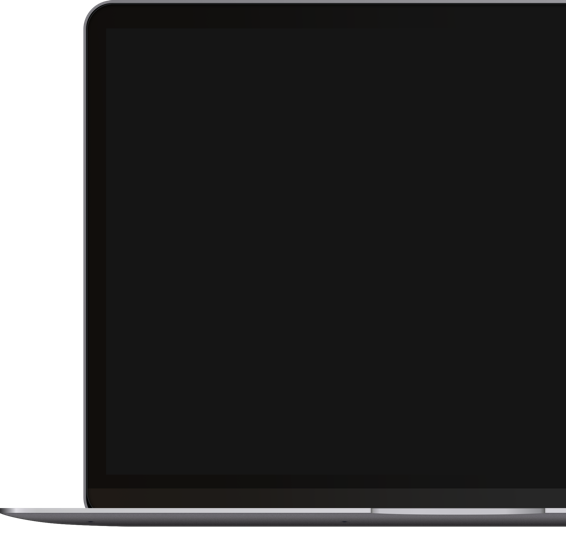 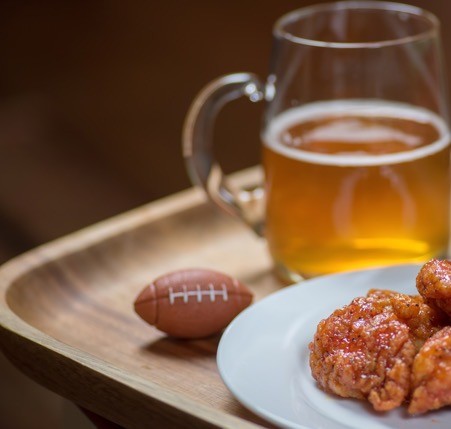 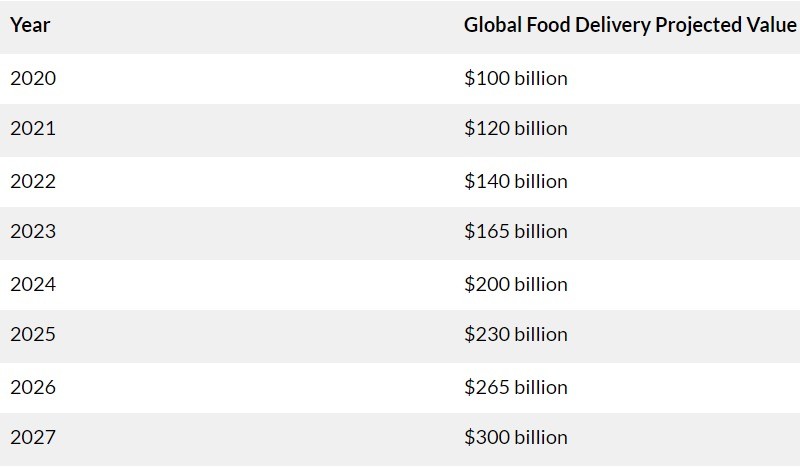 Fuente: STATISTA, CB Insights, Research & Markets
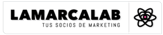 T R E N D I N G   L A B
Tamaño del mercado, México
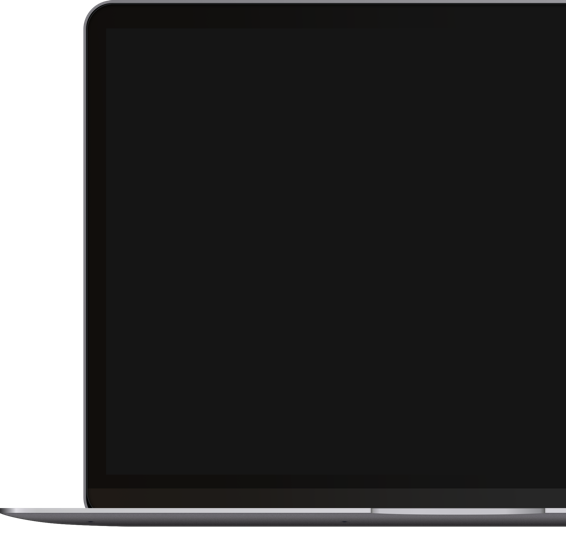 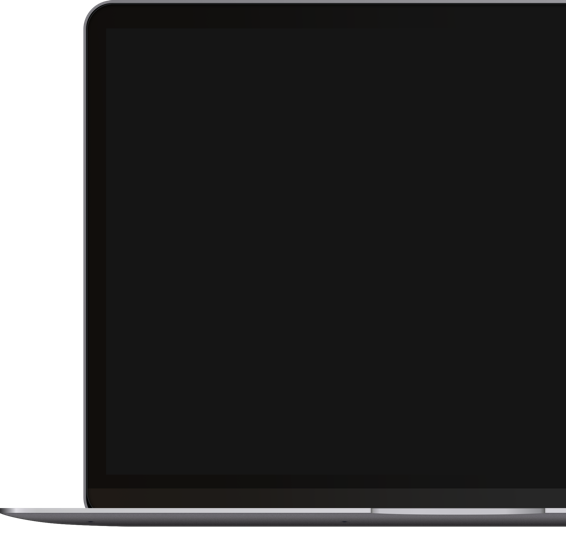 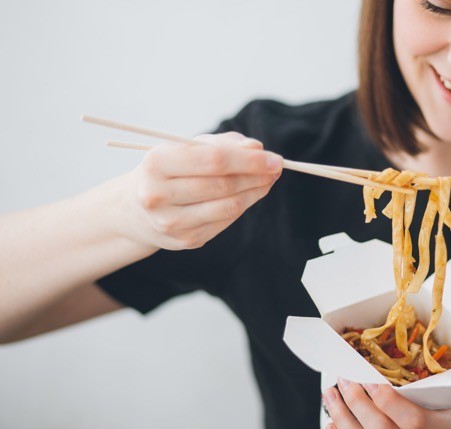 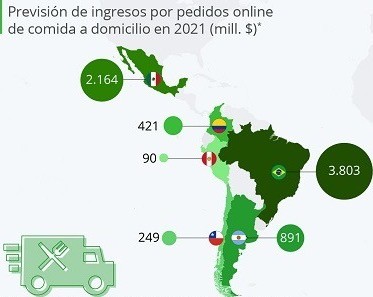 Se prevén proyecciones  positivas para las  plataformas de delivery en  México con una tasa de  crecimiento anual de 11.8
% hasta el 2024
F u e n t e :   S T A T I S T A
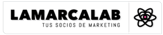 Más de México
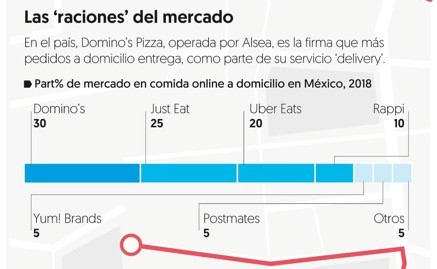 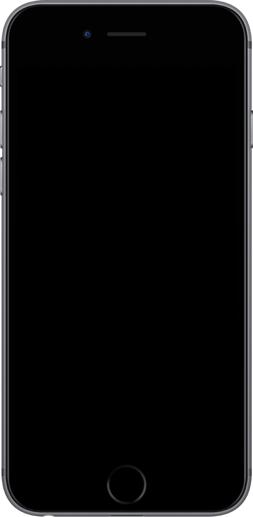 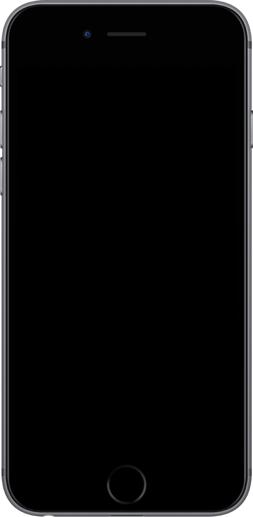 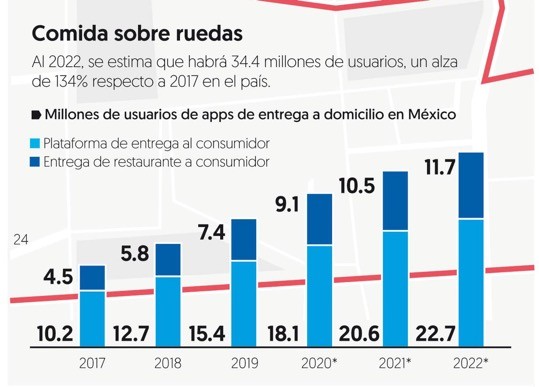 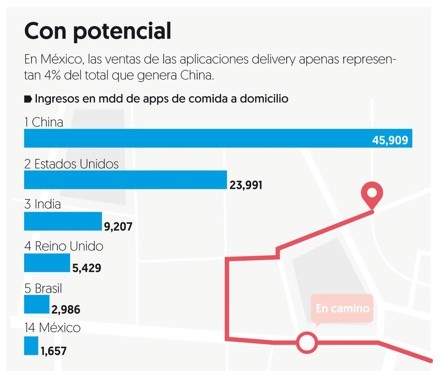 Fuente: STATISTA
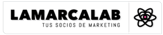 Oportunidades  Alimentos en  América Latina
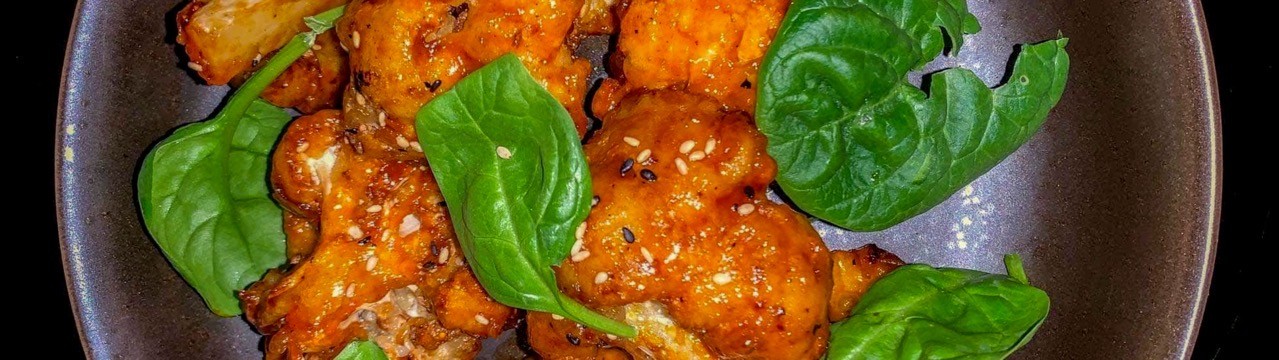 “plant based food”
El	mercado	de		alimentos	de	origen	vegetal	creció	un		11 , 4 %.	La	pandemia  de		Covid- 19		y	la	consiguiente	preocupación	por	una	mejor	salud	aceleró  esta	tendencia.
Los	consumidores	buscan	opciones	más	sanas	como	los	‘ súper	alimentos’
Fuente: Bloomberg, plant based foods
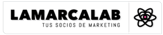 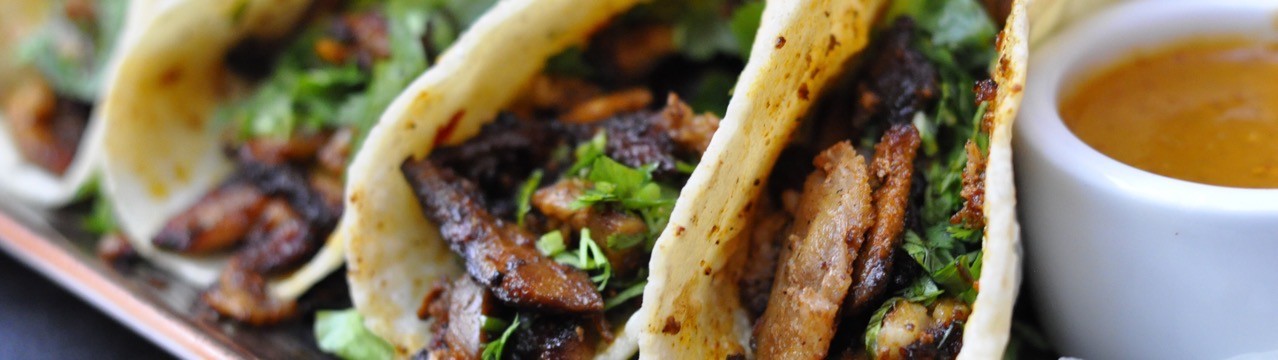 1 0
“sabor	latino”
El	consumidor	ha	aumentado	las	búsquedas	por	comidas  típicas	de	distintas	localidades	latinas
Las	cocinas	regionales	más	populares	de	este	año	fueron	la
venezolana,	brasileña	y	peruana.
Fuente: Bloomberg, plant based foods
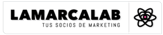 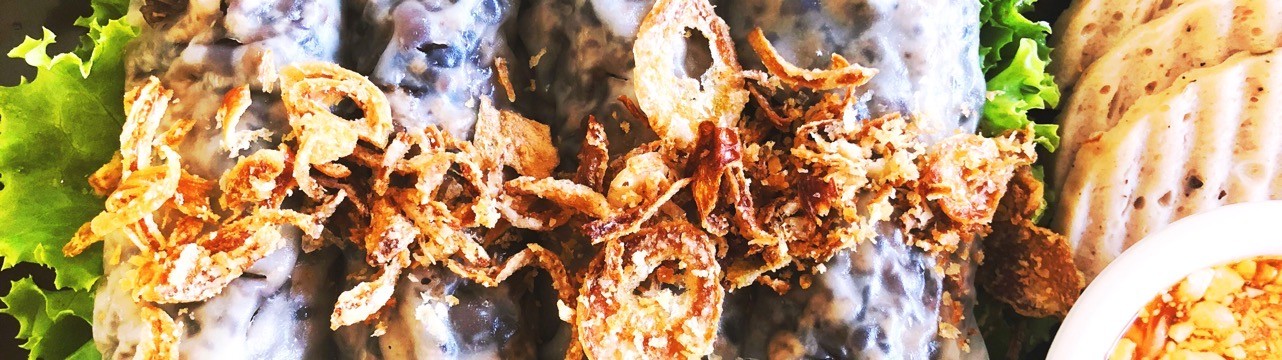 “Comida	medio	oriente”
Alimentos	como		el	hummus,	shawarma,	kibbe,  kebab	y	sfiha		han	aumentado	el	consumo	en  América		Latina,	siendo	una	opción	tanto	para  vegetarianos	y	omnívoros
Fuente: Bloomberg
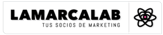 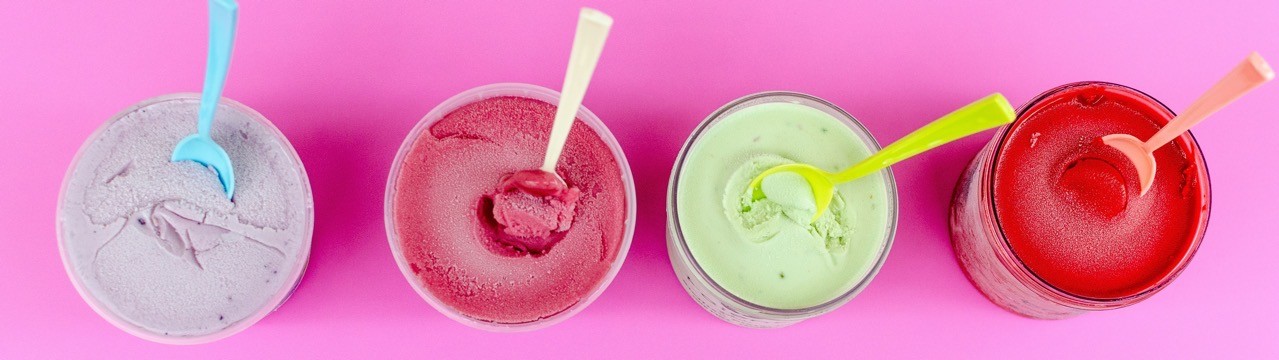 “Comida	reconfortante”
Mientras	que		los	consumidores	están	interesados  en	la	salud	y	el	bienestar,	en	el	fin	de		semana
suben	las	búsquedas	de	platillos	que	les	causan  “comfort”,	como	postres
Fuente: Bloomberg
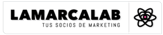 Oportunidades  Encuesta
reciente
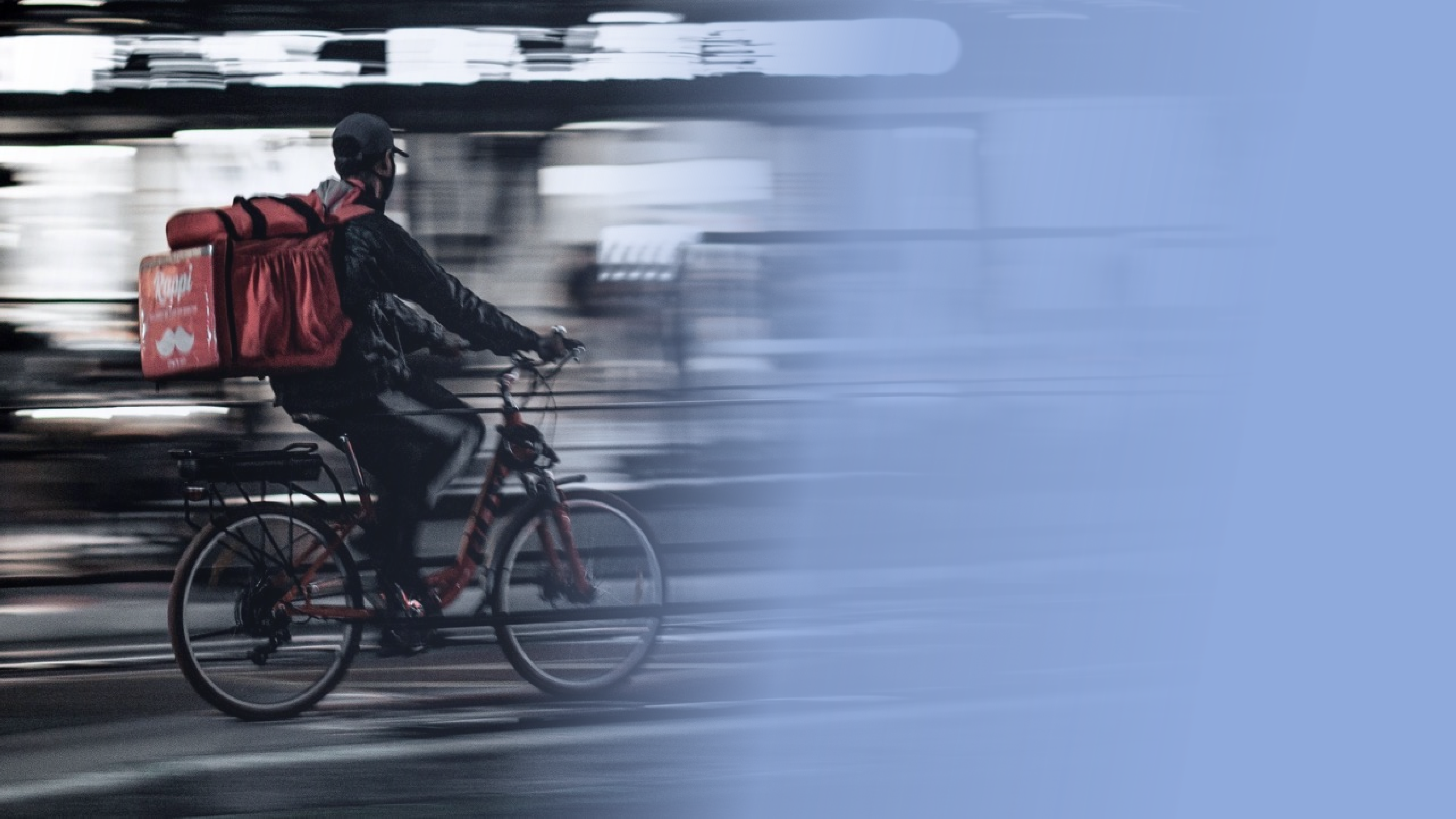 Datos uso de  plataformas
Abril 2021
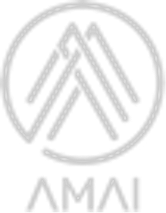 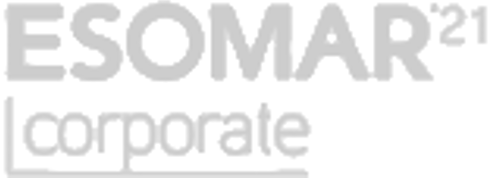 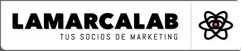 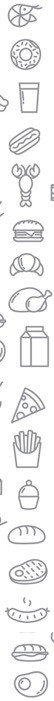 |¿Acostumbras pedir a
domicilio alimentos a través  de alguna aplicación?
66%
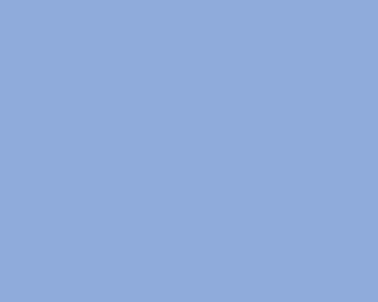 34%
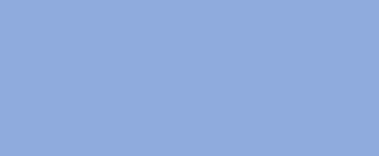 No
Sí
Base: 400 cuestionarios Online con personas de 18 a 50 años de edad, divididos  en Ciudad de México, Guadalajara y Monterrey en Abril del 2021.
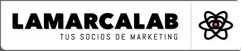 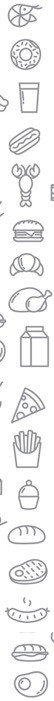 |¿Cuáles de estas  aplicaciones
sueles utilizar?
88%
27%
21%
Ubereats
Didifood
Rappi
CDMX
GDL  MTY
90%
CDMX
GDL  MTY
27%
CDMX
GDL  MTY
25%
86%
28%
20%
87%
24%
18%
Base: 400 cuestionarios Online con personas de 18 a 50 años de edad, divididos  en Ciudad de México, Guadalajara y Monterrey en Abril del 2021.
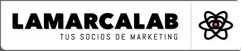 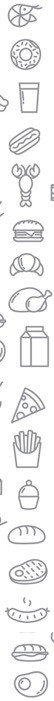 |¿Con qué
frecuencia las  utilizas?
53%
26%
19%
3%
0%
Al menos una  vez por semana
Cada 2 o 3  semanas
Menor  frecuencia
Cada mes
Base: 400 cuestionarios Online con personas de 18 a 50 años de edad, divididos  en Ciudad de México, Guadalajara y Monterrey en Abril del 2021.
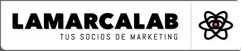 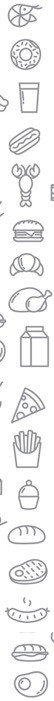 |¿Cuál fue la  última que
utilizaste?
55%
26%
19%
Ubereats
Didifood
Rappi
Base: 400 cuestionarios Online con personas de 18 a 50 años de edad, divididos  en Ciudad de México, Guadalajara y Monterrey en Abril del 2021.
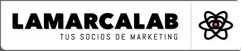 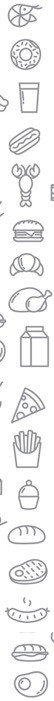 |¿Cuánto gastaste en tu
última compra a través de  alguna
de estas apps?
Promedio ponderado:
$247.50
24%
21%
18%
17%
CDMX: $251  GDL: $236  MTY: $255
8%
6%
3%
3%
Menos de
$100
De $100 a
$149
De $150 a
$199
De $200 a
$249
De $250 a
$299
De $300 a
$349
De $350 a
$399
$400 o más
Base: 400 cuestionarios Online con personas de 18 a 50 años de edad, divididos  en Ciudad de México, Guadalajara y Monterrey en Abril del 2021.
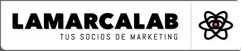 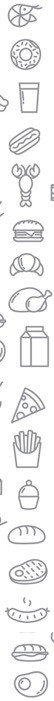 |¿Desde dónde sueles
pedir comida a domicilio  principalmente?
68%
32%
Casa
Oficina
Base: 400 cuestionarios Online con personas de 18 a 50 años de edad, divididos  en Ciudad de México, Guadalajara y Monterrey en Abril del 2021.
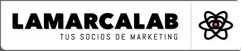 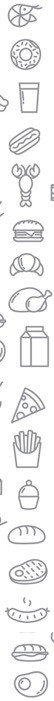 | La última vez que pediste
comida a domicilio a través de  una app
¿En qué horario la pediste?
49%
35%
16%
Mañana (Desayuno)
Tarde (Comida)
Noche (Cena)
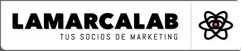 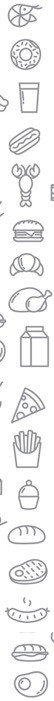 | Demanda potencial pesimista
CDMX
Guadalajara
MTY
4,414,315
32%
1,390,509
68%
945,546
16%
151,287
$400.00
$90,772,433.98
$7,564,369.50
1,971,086
41%
808,145
62%
501,050
16%
80,168
$350.00
$42,088,209.41
$3,507,350.78
1,780,179
40%
703,171
65%
457,061
16%
73,130
$350.00
$38,393,124.81
$3,199,427.07
Población total 18 a 50 años
NSE A/B, C+ y C-
Uso de apps
Promedio Early adopters e  innovadores
Ingreso potencial estimado  anua (1.5 compras por año)
Ingreso potencial mensual
Ingreso total anual  Ingreso total mensual
$171,253,768.20
$14,271,147.35
Cocinas potenciales
(Base 90 pedidos al día)
7
4
4
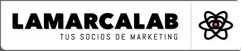 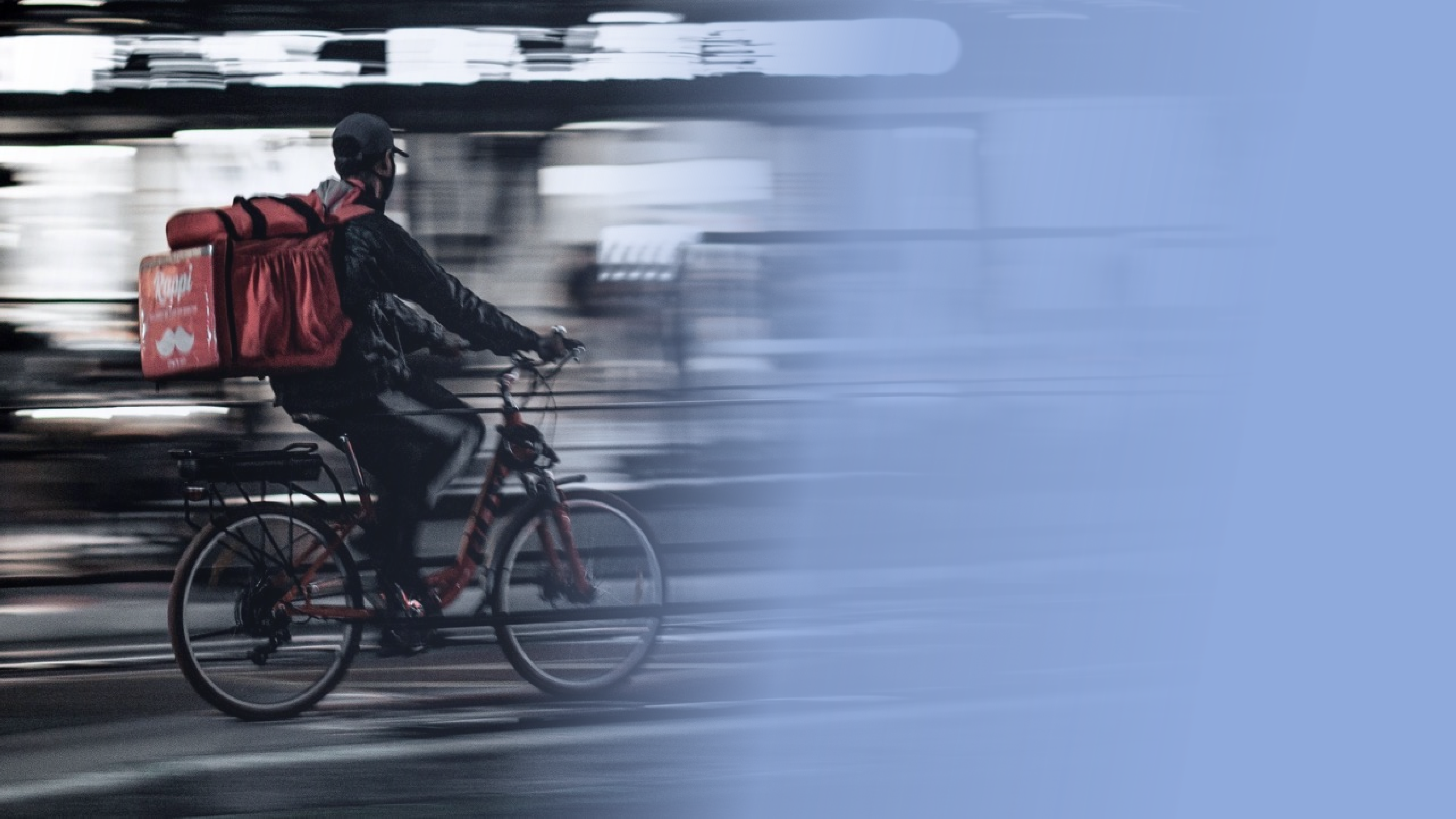 Datos uso de  plataformas
Abril 2021
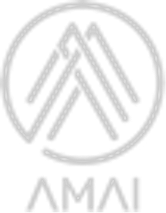 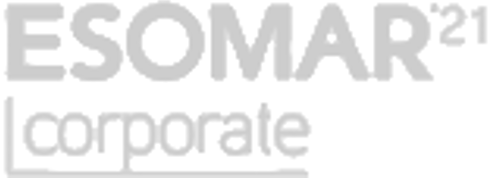 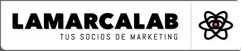 Los números de una  cocina y opciones de  ubicación
ASÍ LOS NÚMEROS
Con un ticket promedio de $350 y un  costo de un 35% el punto de equilibrio  equivale a atender 25 pedidos diarios.

La venta de 90 servicios diarios nos  genera un ingreso bruto de $945K  menos comisión de Rappi, gastos y  costo, la utilidad bruta mensual sería de
$400K

El ROI en estas condiciones es de 7  meses
2 5
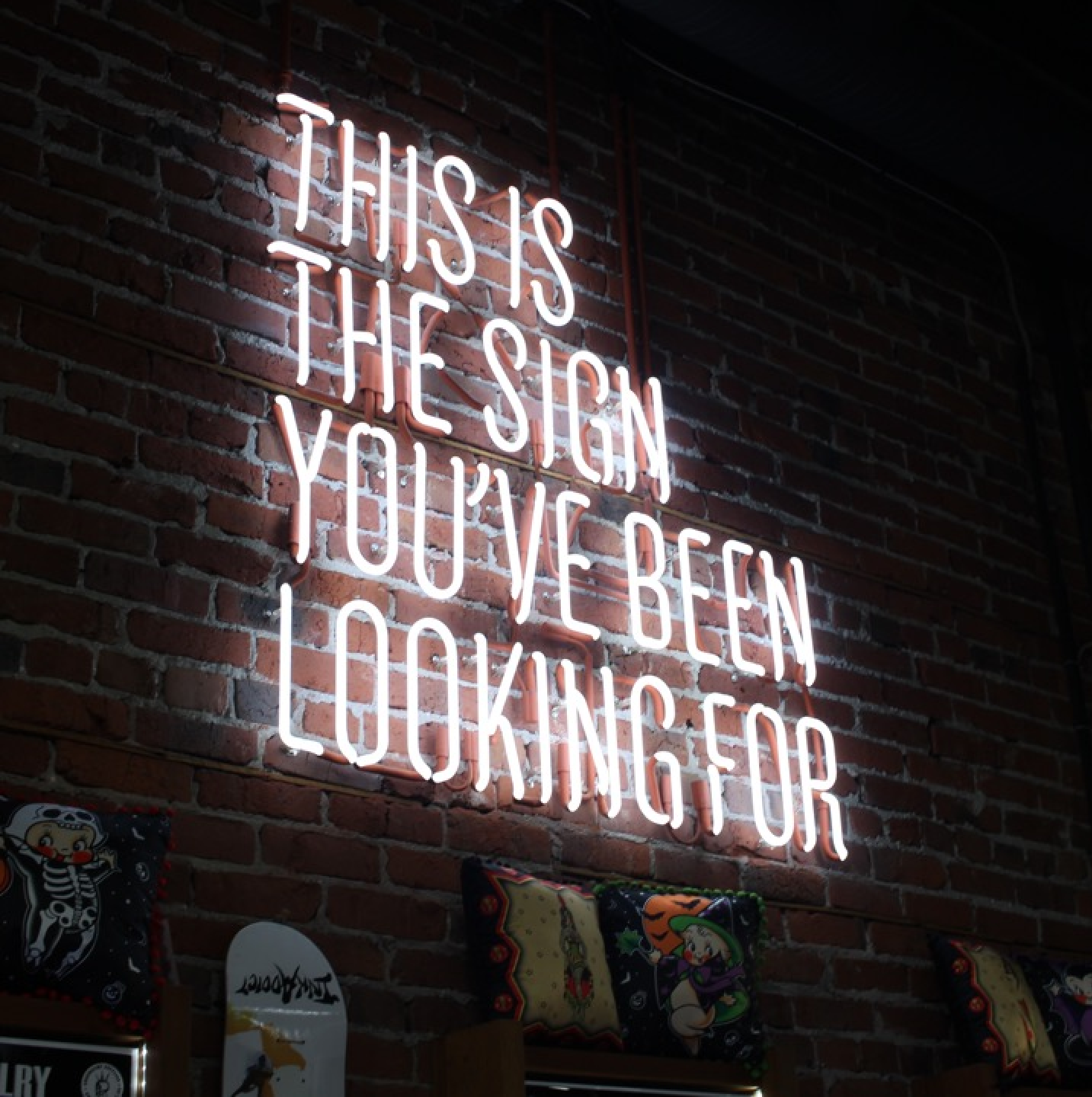 26
TU S  SO C I O S  D E  M A R K E TI N G
GRACIAS, SIGAMOS  EN CONTACTO
Este es un documento  confidencial, cualquier  aclaración o duda pueden  hacer contacto con nosotros.
Envíanos un mensaje a:  Sergio@lamarcalab.com

Edificio MIND  Piso 2, oficina 2L  Avenida Faro 2350
Residencial Victoria, CP 44550  Guadalajara, Jalisco, México  (33) 3956 - 9063
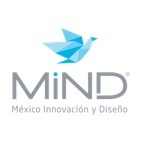 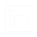 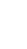 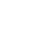 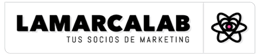